The Essentials of Contraception and Adolescents
Dr. Gaebler-Uhing has no disclosures.
Objectives
By the end of this presentation, participants will be able to:
Describe the hormonal methods available to young women. 
Provide evidence based counseling addressing the advantages and disadvantages of each method.
Teen Pregnancies Declined Over Time
[Speaker Notes: The good news is that in the last several decades, the rate of teenage pregnancy has fallen significantly from 117 per 1,000 in 1990 to 71.5 per 1,000 in 2006. 

In 2005, the U.S. teenage pregnancy rate reached its lowest point in more than 30 years (69.5), down 41% since its peak in 1990 (116.9). However, in 2006, the rate increased for the first time in more than a decade, rising 3% to 71.5%.

It is too soon to tell whether this reversal is simply a short-term fluctuation, a more lasting stabilization or the beginning of a longer term increase. 

Research has noted and seeks to provide additional explanations for the longer-term trends and changes, including shifts in the racial and ethnic composition of the population, increases in poverty, the growth of abstinence-only sex education programs at the expense of comprehensive programs, and changes in public perception and attitudes toward both teenage and unintended pregnancy. 

Sources: Henshaw SK. U.S. teenage pregnancies, births, and abortions: National and state trends and trends by race and ethnicity. Guttmacher Institute: New York, 2010. Accessed June 16, 2010. Available at: http://www.guttmacher.org/pubs/USTPtrends.pdf.

Hamilton BE, Martin JA, Ventura SJ. Births: Preliminary data for 2008. National vital statistics reports; Vol 58 no 16. Hyattsville, MD: National Center for Health Statistics. Released April 6, 2010.]
Causes of Recent Decline in Teen Pregnancy
2006 analysis concluded that for 15–19 year olds:
Santelli J, et al. Am J Public Health. 2007 Jan;97(1):150–6.
[Speaker Notes: A 2006 analysis published in the American Journal of Public Health included a study conducted to determine the causes of the recent decline in teen pregnancy rates. 

It was estimated that 14% of the decrease was attributed to a decreased percentage of teens who were sexually active and 36% to change in contraceptive method use. 
Among 15–17 year olds, these attributions were 23% and 77%. 
All the change (100%) in pregnancy risk among 18–19 year olds was the result of improved contraceptive use. 

Source: 
Santelli JS, Lindberg LD, Finer L, Singh S. Explaining recent declines in adolescent pregnancy in the United States: the contribution of abstinence and improved contraceptive use. Am J Public Health. 2007 Jan;97(1):150–6.]
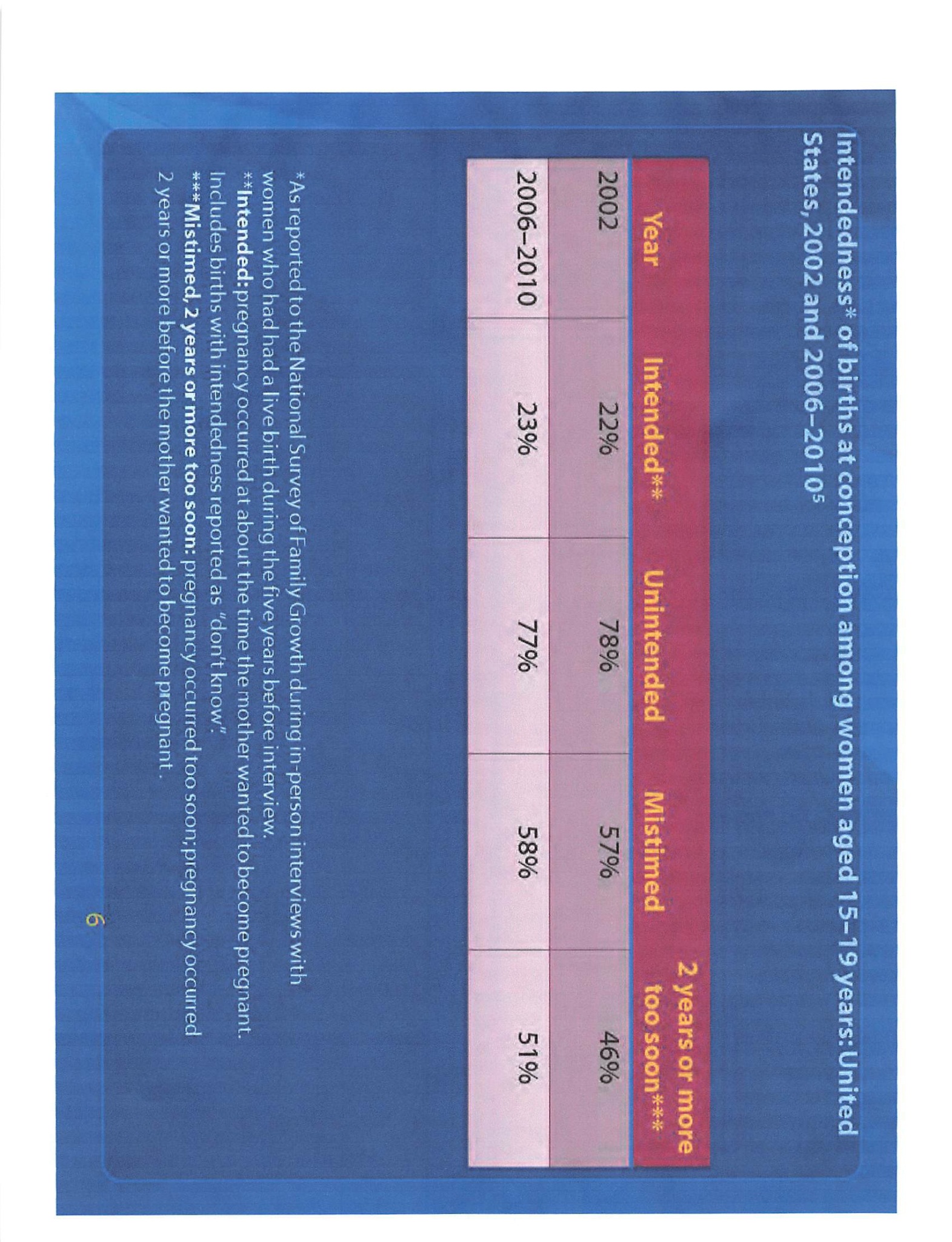 Intended vs. Unintended Teen Pregnancy
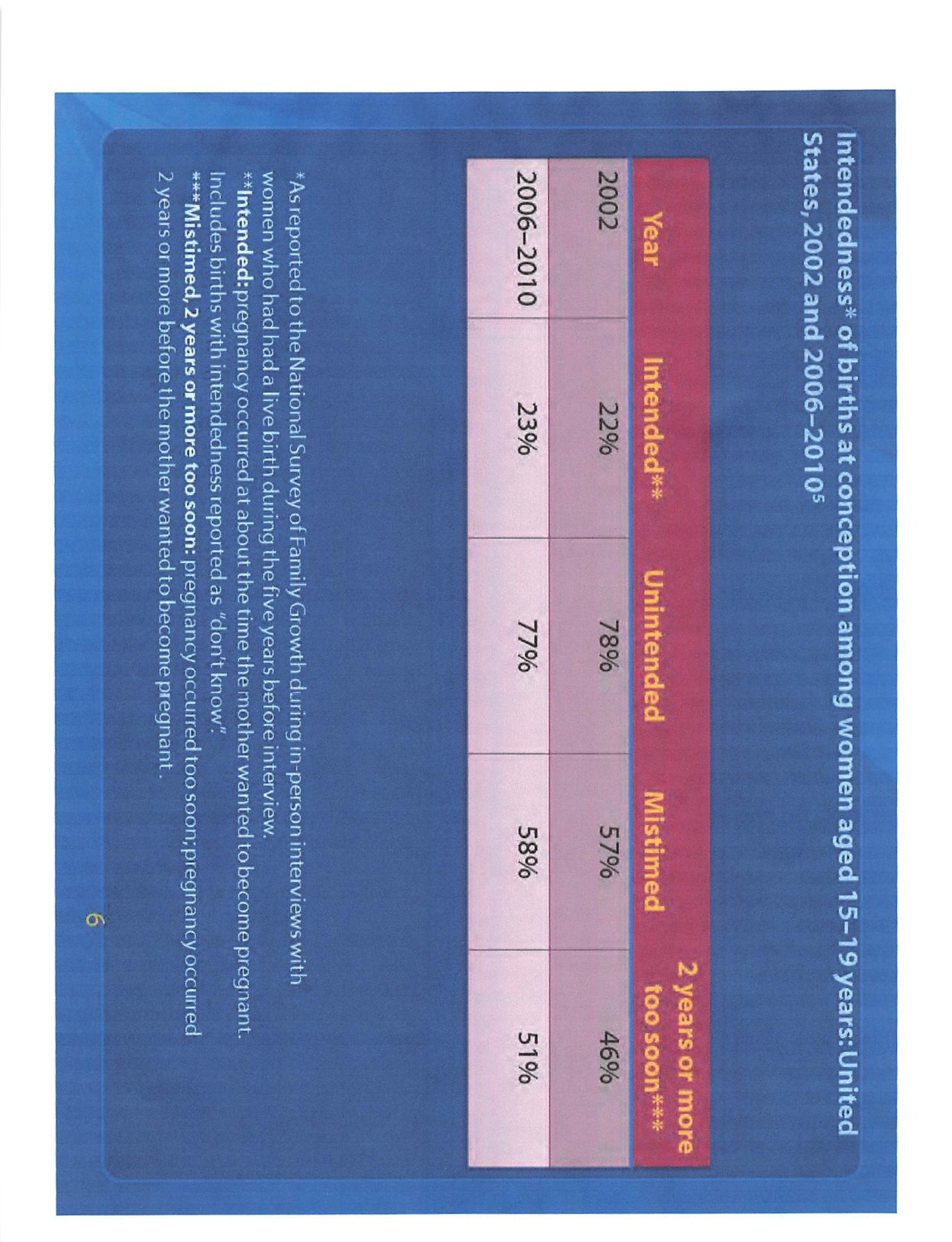 Teen Pregnancy
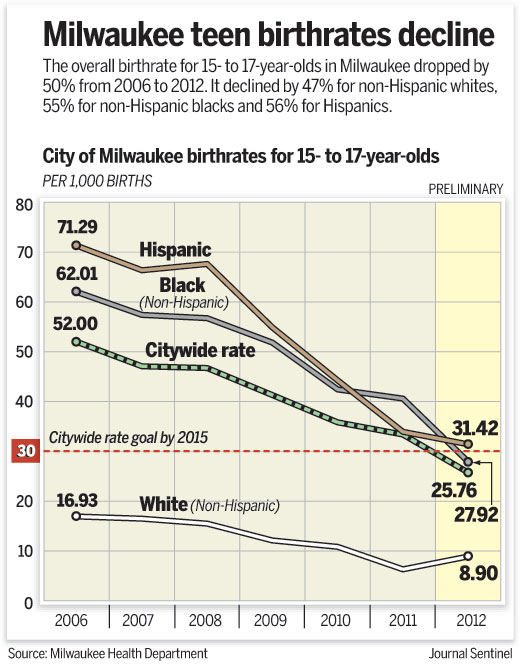 2009 Teen Pregnancy Rate
US		37.9/1000
Britain	25.0/1000
Canada	14.2/1000
Greece	11.6/1000
Germany	  9.1/1000
Sweden	   5.9/1000
Japan	   4.9/1000
Switzerland  4.1/1000
cdc.gov and unstats.un.org
Female Contraceptive Use at First  Intercourse by Year of First Intercourse
2006–2008 National Survey of Family Growth
[Speaker Notes: This slide utilizes the data from the 2006–2008 National Survey of Family Growth and depicts contraception use by women aged 15–44 by year of first premarital intercourse. 
As you can see, over time, respondents were much less likely to report using no method at their first premarital sex: 
16% of females reported no method at first premarital sex in 2005-2008, while 64% of females reported using no method at first sex before 1985. 
Condom use has seen the largest increase from 34% for first sex before 1985 to 72% for those having first intercourse 2005–2008.

Source: 
Mosher WD, Jones J. Use of Contraception in the United States: 1982–2008. National Center for Health Statistics. Vital Health Stat 23 (29). 2010.]
Talking to Adolescents About Contraception
Contraceptive Counseling
Identify most effective method appropriate and acceptable to patient

Discuss side effects up front

Provide practical strategies to address non-adherence

Ensure can use method correctly and consistently

Limit need to change – learning curve puts at risk non-adherence

Embrace Quick Start
Jaccard J, Levitz N J Ad Health March 2013 supplement
Contraception Selection
Safety: Identify medical contraindications
CDC medical eligibility table
http://www.cdc.gov/mmwr/pdf/rr/rr6205.pdf
Fits lifestyle patient 
Effectiveness
Tier 1: highly effective, not user dependent
Tier 2:  highly effective, user dependent
Tier 3:  less effective, user dependent
Jaccard J , Levitz N.  J Adolescent Health 52 (2013)S6-S13.
Effectiveness of family planning methods
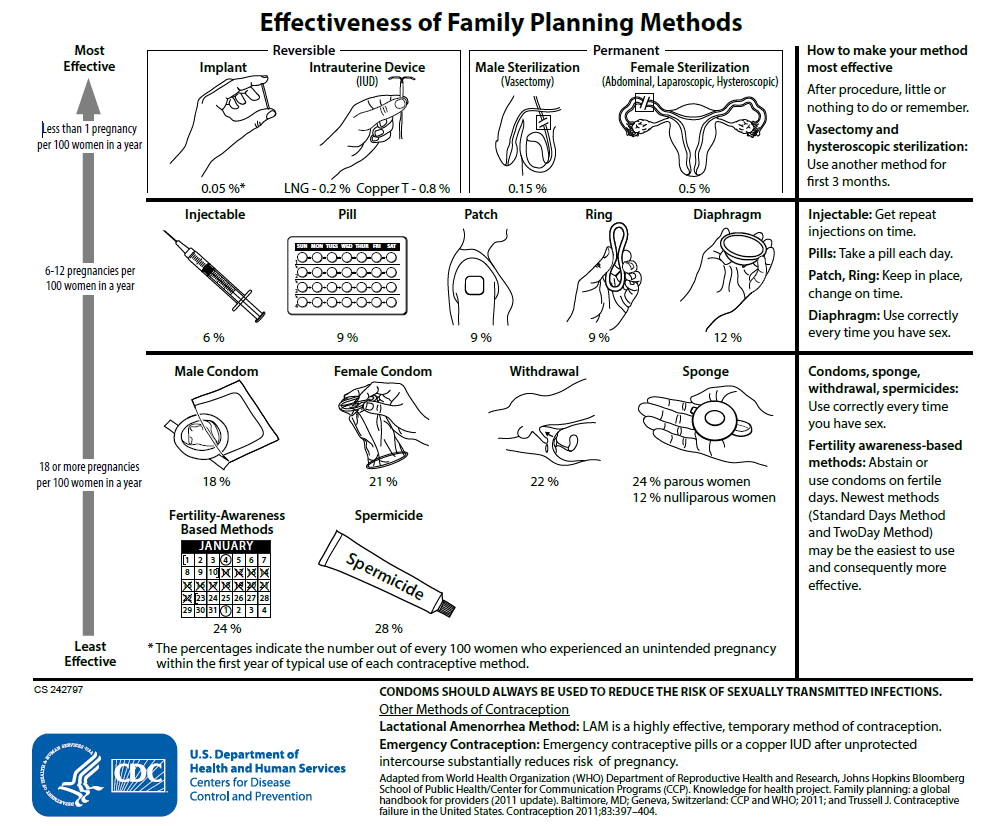 Tier 1
Tier 2
Tier 3
http://www.cdc.gov/reproductivehealth/UnintendedPregnancy/Contraception.htm
[Speaker Notes: This figure shows currently available contraceptive methods, ranked by typical effectiveness, meaning how effective is the method at preventing pregnancy with real-world use.
Incorrect or inconsistent use can impact the effectiveness of the contraceptive method. 
In tier 1 are the most effective methods, with less than 1 pregnancy occurring per 100 women per year.  The most effective reversible methods include implants and IUDs or intrauterine devices.
Tier 2 methods include injectables, pills, patch, vaginal ring, and diaphragm; failure rates range from 6-12%.
Tier 3 methods include condoms, withdrawal, sponge, spermicide, and fertility awareness based methods; failure rates range from 18-28%.
The more commonly used method among teens, the pill and the condom, are listed in the second and third tier, respectively.]
Non-Contraception Benefits
Dysmenorrhea:   COCs, implant, LNG-IUD
Cycle Control:   LNG-IUD, DMPA, OCPs 
Cancer protection:  COCs protect against ovarian and endometrial cancer
Ectopic Pregnancy:  COCs
Acne:  COCs and possibly patch and ring
Menstrual suppression:   Continuous CHCs, DMPA, implants, LNG-IUD
Pain from Endometriosis:   COCs, DMPA, implant, LNG-IUD
Premenstrual or menstrual-related  symptoms:  extended or continuous use of CHCs, or any menstrual suppression
Contraceptive Technology, 20th edition
                                             ACOG Practice Bulletin No 110, 2012
Case 1: Angela
Angela is a 16-year-old young woman who makes an appointment to go on birth control.  
Her intake form indicates that she uses condoms “most of the time.”
What additional information do you need from this patient?
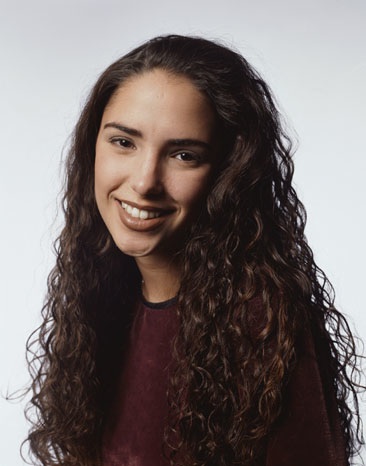 History Information
Health and Family History  
Menstrual History
Sexual History
Lifestyle and Experiences
Case: Angela
Angela is a little unsure of her medical history.

She does not think anyone in her family has a history of blood clots.
Case: Angela
Angela has had sex three times with her current boyfriend and used condoms during two of those three encounters. 
Before beginning contraception counseling, you check when Angela last had sex; she tells you over two weeks ago without condoms.
You do a urine pregnancy test. The result is negative.
Case: Angela
You tell Angela that there are                            many contraceptive options                    available to her and you are                                            confident that you can help           her  find one if she likes. 

What additional questions do you ask before beginning contraception counseling?
[Speaker Notes: Lifestyle questions -]
Case: Angela
Angela tells you that her best friend just 
    got a prescription for birth control pills. 
    
Her friend is having a hard time remembering to take “the pill” each day.

She wonders is it really the best method we       have?  She’s seen TV ads for other methods but they seem a bit scary.
Effectiveness of family planning methods
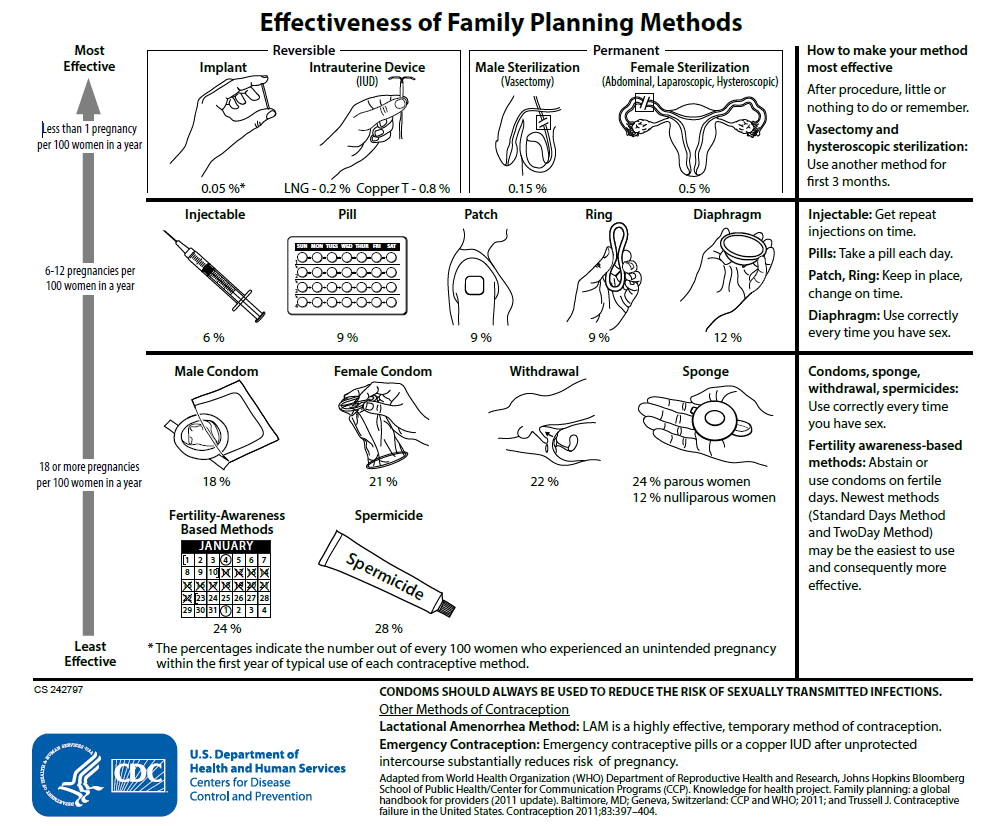 Tier 1
Tier 2
Tier 3
http://www.cdc.gov/reproductivehealth/UnintendedPregnancy/Contraception.htm
[Speaker Notes: This figure shows currently available contraceptive methods, ranked by typical effectiveness, meaning how effective is the method at preventing pregnancy with real-world use.
Incorrect or inconsistent use can impact the effectiveness of the contraceptive method. 
In tier 1 are the most effective methods, with less than 1 pregnancy occurring per 100 women per year.  The most effective reversible methods include implants and IUDs or intrauterine devices.
Tier 2 methods include injectables, pills, patch, vaginal ring, and diaphragm; failure rates range from 6-12%.
Tier 3 methods include condoms, withdrawal, sponge, spermicide, and fertility awareness based methods; failure rates range from 18-28%.
The more commonly used method among teens, the pill and the condom, are listed in the second and third tier, respectively.]
Combined Hormones Pills, Patch and Ring
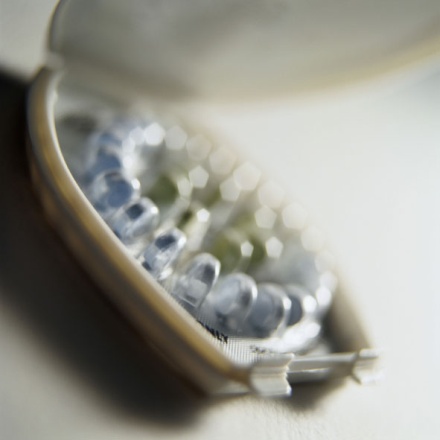 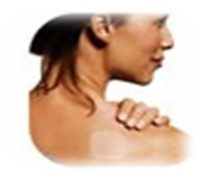 Combined Hormone  Contraindications
COCs are Safe
Clotting disorders
History of DVT or PE 
Migraine with aura or focal neurological deficit
Well controlled hypertension/vascular disease
Lupus + antiphospholipid antibodies
[Speaker Notes: Most healthy women are potential candidates for COCs. This slide lists some of the more common conditions that contraindicate COCs for adolescent patients.  More information is available in the CDC’s US Medical Eligibility for Contraceptive (USMEC) Use Guidelines. These are adapted from the WHO guidelines on the same topic, but differ slightly from WHO recommendations and relate more closely to the experience of women in the United States. In the USMEC, there are a few Category 3 conditions for which COCs are usually not used unless there are no other contraceptives methods available and/or acceptable because of the increased risk of complications. These conditions include females with:
 <21 days postpartum, lactating within four weeks postpartum;
complicated diabetes mellitus (e.g., retinopathy, neuropathy, nephropathy);
current medications that may interfere with COC efficacy;
gallbladder disease;
history of bariatric surgery with malabsorptive procedures;
history (but no current evidence for five years) of breast cancer;
history of peripartum cardiomyopathy (more than six months ago); 
adequately controlled hypertension (systolic 140–159 or diastolic 90–99); or
past history of deep vein thrombosis or pulmonary embolism at low risk for recurrence.

Women who have WHO Category 4 conditions are advised against COC use. These include:
breast cancer;
severe cirrhosis;
cerebrovascular accident;
coronary (or ischemic) heart disease;
complicated structural heart disease (e.g., pulmonary hypertension, atrial fibrillation or history of subacute bacterial endocarditis);
current or past history of deep vein thrombosis or pulmonary embolism at high risk for recurrence;
headaches (including migraine headaches) with focal neurologic symptoms;
history of peripartum cardiomyopathy (less than six months ago)
liver disease (including liver cancer, benign hepatic adenoma, active viral hepatitis, severe cirrhosis);
organ transplantation with graft failure or rejection;
pregnancy;
severe hypertension (160+/100+ mm Hg or with vascular complications); 
systemic lupus with positive or unknown antiphospholipid antibodies; 
surgery involving the lower extremities and/or prolonged immobilization; or
thrombogenic mutations (clotting disorder).

Sources: 
Centers for Disease Control and Prevention. U.S. Medical Eligibility Criteria for Contraceptive Use, 2010. Adapted from the World Health Organization Medical Eligibility Criteria for Contraceptive Use, 4th edition. MMWR Early Release 2010;59 May 28, 2010. Available at http://www.cdc.gov/mmwr/pdf/rr/rr59e0528.pdf.

World Health Organization. Improving Access to Quality Care in Family Planning: Medical Eligibility Criteria for Contraceptive Use, 2nd edition. Geneva, Switzerland: World Health Organization, 2000]
Failure Rates of Pills
COCs are Effective
Tier 2
Perfect use: 0.3%

Typical adult use: 9%

Typical adolescent use: 5%–25%
mainly due to poor adherence
[Speaker Notes: When used correctly and consistently, the failure rate for combined oral contraceptive pills is <1%, but, because the pill requires daily maintenance, efficacy rates for typical use are approximately 3% in adults.[i] Failure rates in adolescents range from 5%–25%, mainly due to noncompliance.[ii] Research indicates that 33% of adolescents are adherent after one year of use (i.e. 2/3 are not).[ii]

Sources:
[i] Nelson A. Combined Oral Contraceptives. In: Hatcher RA, Trussell J, Nelson A, Cates W, Stewart F, Kowal D. (editors) Contraceptive Technology, 19th revised edition. New York: Ardent Media, 2007.

[ii]Berenson AB, Wiemann CM. Use of levonorgestrel implants versus oral contraceptives in adolescents: a case-control study. Am J Obstet Gynecol  1995;172:1128–1137

Additional studies on poor adherance/continuity rates for adolescents on COCs:
Blumenthal PD, Wilson LE,Remsburg R, et al.: Contraceptive outcomes among postpartum and postabortal adolescents. Contraception 50:451, 1994

Polaneczky M, Slap G, Forke C, et al: The use of levonorgestrel implants (Norplant) for contraception in adolescent mothers. N Engl J Med 331:1201, 1994]
The Patch and Ring
Failure rates similar to pills
Forgiving of delayed reapplication
Improved adolescent compliance 
Higher detachment rate Patch with teens (up to 35%)
Higher failure rate among women who weigh 198 lbs
[Speaker Notes: In clinical trials, the failure rates for the patch were similar to COCs: 0.3% with perfect use and 8% with typical use. Because the patch is administered weekly, not daily, adherence rates with younger women are higher. One study of 50 adolescents found that 87% of participants reported perfect compliance. Additionally, the method is forgiving of delayed patch reapplication. Hormone levels remain active for at least nine days after application of a second patch suggesting that ovulation would be inhibited with a delay of at least two days.  

Sources:
Nanda K. Contraceptive Patch and Vaginal Contraceptive Ring. In: Hatcher RA, Trussell J, Nelson A, Cates W, Stewart F, Kowal D. (editors) Contraceptive Technology, 19th revised edition. New York: Ardent Media, 2007

Rubinstein ML, Halpern-Felsher BL, Irwin CE. An evaluation of the use of the transdermal contraceptive patch in adolescents. J Adolesc Health  2004;24:295-401

Abrams LS, Skee D, Natarajan J, Wong FA. Pharmacokinetic overview of Ortho Evra/Evra. Fertil Steril 2002;77:S3-12]
Menstrual-Related Benefits
Health Benefits
Menstrual-related health benefits:
Decreased dysmenorrhea
Decreased menstrual blood loss
May reduce menstrual-related PMS symptoms
Decreased anemia
[Speaker Notes: Combined oral contraceptive pills have many non-contraceptive benefits. Primarily, they alleviate menstrual disturbances. Studies have shown COCs to substantially decrease dysmenorrhea, menstrual blood loss, premenstrual syndrome,, and anovulatory bleeding. 

Sources:
Larsson G, Milsom I, Lindstedt G, Rybo G. The influence of a low-dose combined oral contraceptive on menstrual blood loss and iron status. Contraception 1992;46(4):327–34

Parsey KS, Pong A. An open-label, multi-center study to evaluate Yasmin, a low-dose combination oral contraceptive containing drospirenone, a new progestogen. Contraception 2000;61:105–11

Freeman EW, Borisute H, Deal L, Smith L, et al. A continuous-use regimen of levonorgestrel/ethinyl estradiol significantly alleviates cycle-related symptoms: Results of a Phase 3 stud. Fertil Steril 2005;84:S25.

Davis A, Godwin A, Lippman J, et al. Triphasic norgestimate ethinyl estradiol for treating dysfunctional dysphoric disorder. Obstet Gynecol 2005;106:492–501]
Methods of Cycling
Estrogen-Related Side Effects
Rare but serious health risks, including blood clots, heart attack, and stroke
Patients should contact their medical provider immediately if they experience ACHES: 
Abdominal pain
Chest pain
Headaches
Eye or visual changes
Severe leg pain or swelling
[Speaker Notes: Source: Hatcher R, Nelson A. Combined Hormonal Contraceptive Methods. In: Hatcher R, Trussell J, Stewart F, Nelson A, Cates W, Guest F, Kowal D. Contraceptive Technology. 18th Edition. New York, NY: Ardent Media Inc; 2005: 226; 462.]
VTE Risk in Context
Risk in General Population
Risk in COC Users
Pregnancy and Postpartum Period
0.8 per 10,000 women per year
Three to four per 10,000 women per year
Six to twelve per 10,000 women per year
[Speaker Notes: VTE is very rare in the general population—0.8 women per 10,000 will experience an event each year. Women using hormonal contraception face higher risk but an occurrence of VTE in this population is also very rare. VTE risk in the pregnancy and postpartum period carries the most risk, yet the majority of women have normal healthy pregnancies. Even if one was concerned about the findings of patch users having double the risk of VTE compared to COC users, this would still be an extremely low number of VTE cases, less than 10 in 10,000 per year, which is the rate of VTE in pregnant and postpartum women.

Sources:

Kujovich JL. Hormones and pregnancy: thromboembolic risks for women. Br J Haematol. 2004 Aug; 126(4):443–54. 

Vandenbroucke JP, Rosing J, Bloemenkamp KW, Middeldorp S, Helmerhorst FM, Bouma BN, Rosendaal FR. Oral contraceptives and the risk of venous thrombosis. N Engl J Med. 2001 May 17;344(20):1527–35.

Greer IA. Thrombosis in pregnancy: maternal and fetal issues. Lancet 1999;353:1258–1265.]
Are CHM the right choice?
Counseling Issues and Facilitating Use
Adherence
Establish a time each day to take the pill (when brushing teeth, etc.)
Estrogen & Progestin Side Effects
Usually transient
If persist, many other brands available
Missed Pills
If > two pills missed, use other method
Recommend/Prescribe EC
[Speaker Notes: More than half of adolescents will stop taking the pill during the first year of use.  
Taking the pill at the same time every day encourages compliance.
If you forget one pill, take it as soon as you remember.
If you forget more than one pill in a cycle, use a back-up contraceptive method.
Keep emergency contraception on hand as a possible back-up method.]
Case: Angela
Angela says she is concerned she will not remember to take the pill every day. 

She’s seen ads for the “patch” and “Ring” and would like to hear about them. What do you tell her?
The Transdermal Patch
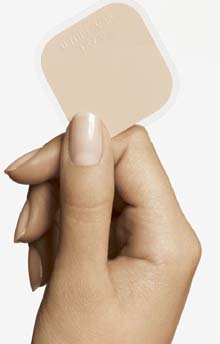 [Speaker Notes: Each patch contains 6.0 mg norelgestromin and 75 mcg ethinyl estradiol and releases 1.59 mg of norelgestromin and 20 mcg of esthinyl estradiol daily. The patch can be applied to the buttocks, upper arm, lower abdomen or upper torso but not the breasts. A new patch is applied once a week for three weeks followed by one week off.]
Counseling Issues and Facilitating Use
Application
Reapplication
Missed or Late Patch
Place on clean, dry skin on arm, torso, buttocks, or stomach, NOT the breast
Must stick directly to skin
No patch during the fourth week
Apply a new patch after day seven even if still bleeding
Use back-up method if:
patch left on for > than nine days, 
off for > than seven days, or 
detached for >48 hours
[Speaker Notes: Extended cycling is also a safe and effective option with the patch.
Edelman A, Gallo MF, Jensen JT, Nichols MD, Grimes DA. Continuous or extended cycle vs. cyclic use of combined
hormonal contraceptives for contraception. Cochrane Database of Systematic Reviews 2005, Issue 3. Art. No.: CD004695. DOI:
10.1002/14651858.CD004695.pub2.

Nanda K. Contraceptive Patch and Vaginal Contraceptive Ring. In: Hatcher RA, Trussell J, Nelson A, Cates W, Stewart F, Kowal D. (editors) Contraceptive Technology, 19th revised edition. New York: Ardent Media, 2007]
Case: Angela
Angela tells you she is worried that someone at school might see it.
She continues to be interested        in learning about “the Ring.”  
What do you tell her?
The Vaginal Ring
15 mcg EE
1.2 mg etonogestrel
Ring in three weeks and out for one week (or for four weeks with no ring-free week)
Same safety/ efficacy profile as Pills
Only evident to patients and sometimes sexual partners
[Speaker Notes: The vaginal contraceptive ring (NuvaRing®, Organon USA) is a soft, flexible ring made of ethylene vinyl acetate copolymer with an outer diameter measuring 54 mm and the cross-sectional diameter measuring 4 mm. Approved by the FDA in 2001, the ring releases 15 mcg of ethinyl estradiol and 1.2 mg of etonogestrel directly into the vaginal wall. It is designed to emulate the cycle of the 28-day pill packs. Each ring is inserted into the vagina for 21 days and removed for 7 days to allow for a withdrawal bleed.[i],[ii]
However, the ring is pharmacokinetically active for up to 35 days so the ring can be used continuously for four weeks without a ring free week.
With perfect use in adult women, the ring has similar efficacy rates as COCs. 

[i] U.S. Food and Drug Administration, Center for Drug Evaluation and Research. NuvaRing NDA 02187 approval letter,  October 3, 2001 
[ii] Organon USA I. NuvaRing prescribing information. Roseland, NJ:2005.
[iii] Oddsson K, Leifels-Fischer B, de Melo Nr, et al. Efficacy and safety of a contraceptive vaginal ring compared with combined oral contraceptive: a 1-year randomized trial. Contraception 2005;71:176–182.]
Counseling Issues and Facilitating Use
Insertion
Reinsertion
If Ring Falls Out
Provider can place the ring in patient’s vagina in the office/clinic and have patient remove it and practice inserting it again herself.
Advise patients to reinsert ring on the same day every month to increase compliance
During week one & two, reinsert ring
During week three, insert NEW ring OR have withdrawal bleed and insert NEW ring after seven days 
If during week one or > 48 hours use EC & back up method
Weeks 2 & 3, ring can be out for < 48 hours
[Speaker Notes: The ring can safely be removed for up to three hours at a time. If it is out of the body for more than three hours, guidelines differ depending on timing within the cycle. During the first “ring in” weeks, she can reinsert an expelled ring. During week three, she can either insert a new ring right away or start the withdrawal bleed and insert a new ring seven days after the last one was removed/expelled. With any of these options, she should use another backup method of birth control for seven days.

Extended cycling is also a safe and effective option with the ring.


Sources:
Nanda K. Contraceptive Patch and Vaginal Contraceptive Ring. In: Hatcher RA, Trussell J, Nelson A, Cates W, Stewart F, Kowal D. (editors) Contraceptive Technology, 19th revised edition. New York: Ardent Media, 2007

Edelman A, Gallo MF, Jensen JT, Nichols MD, Grimes DA. Continuous or extended cycle vs. cyclic use of combined
hormonal contraceptives for contraception. Cochrane Database of Systematic Reviews 2005, Issue 3. Art. No.: CD004695. DOI:
10.1002/14651858.CD004695.pub2.]
Case: Angela
Angela likes the idea of the ring but she is a little put off by the idea of touching her own vagina.

Some of her friends get “the depo shot.” What do you tell her about this method?
Injectable Contraception
Injected in deltoid or gluteus muscle every three months
Perfect Use: 0.3%
Typical Use: 6%
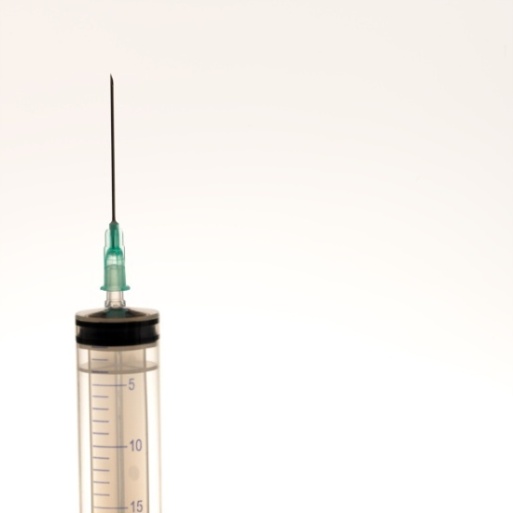 150 mg of DMPA
[Speaker Notes: Depo-Provera is a progestin-only injectable contraceptive containing depot medroxyprogesterone and administered in a deep intramuscular injection of 150 mg every 11 to 12 weeks. This method prevents pregnancy by acting at the level of the pituitary and the hypothalamus. Primarily, DMPA inhibits ovulation by suppressing the level of follicle stimulating hormone (FSH) and luteinizing hormone (LH), ultimately preventing the LH surge. DMPA also decreases the quality of the cervical mucus, thereby preventing sperm penetration. 

DMPA is a safe, highly efficacious method with rates ranging from 0.3% with correct and consistent use to 3% with actual use. Because DMPA does not require daily maintenance, efficacy rates for typical use are much higher than for oral contraceptives. DMPA is reversible (though return to fertility may take as long as 10 months and affords young users a certain level of privacy as the method is not visible to partners or parents. Additionally, because effective plasma concentration is sustained for at least 14 weeks, and ovulation is suppressed, on average for 18 weeks, the method is forgiving of delayed injections. For these reasons, teen use has increased over the last several years. According to the National Survey of Family Growth, 10% of young women 15–19 reported using DMPA in 1995. By 2002, this percentage had grown to 21%. 

Ismail AA, el-Faras A, Rocca M, el-Sibai FA, Toppozada M. Pituitary response to LHRH in long-term users of injectable contraceptives. Contraception 1987;35:287–95
Petta CA, Faunndes A, Dunson TR, et al. Timing of onset of contraceptive effectiveness in Depo-Provera users: Part II. Effects on ovarian function. Fertil Steril 1998:70:817–20
Trussell J. Contraceptive failure in the United States. Contraception 2004;70:89–96
Mishell DR. Pharmacokinetics of depot medroxyprogesterone acetate contraception. J Reprod Med 1997;41(5 Suppl):381–90
Kaunitz AM. Long-acting injectable contraception with depot medroxyprogesterone acetate for contraception. Am J Obstet Gynecol 2005;192:42–7
Centers for Disease Control and Prevention. Teenagers in the United States: Sexual Activity, Contraceptive Use, and Childbearing, 2002—A Fact Sheet for Series 23, Number 24]
Non-Contraceptive Benefits
Decreases ovulation pain, mood changes, headaches, breast tenderness, and nausea
Decreases risk of PID
Decrease frequency of grand mal seizures
Reduces frequency of sickle cell crises
[Speaker Notes: Importantly, DMPA has several non-contraceptive benefits. Because DMPA do not contain estrogen, this method does not appear to carry the rare but serious risks of complications attributable to exogenous estrogen. DMPA has also been shown to decrease menstrual disturbances including ovulation pain, dysmenorrhea, mood changes, headaches, breast tenderness, and nausea. The thickened cervical mucous caused by DMPA may prevent pathogens from entering the upper genital tract therefore decreasing the risk of pelvic inflammatory disease in DMPA users. DMPA use may also help young women with some chronic illnesses. For instance, possibly due to the sedative properties of progestins, research indicates that DMPA can decrease the frequency of grand mal seizures., DMPA use is associated with greater reduction in the frequency of sickle cell crises when compared with combined oral contraception or no intervention. There are also minimal drug interactions between DMPA and antibiotics or enzyme-inducing drugs such as many anticonvulsants, mood stabilizers and medications for migraine prophylaxis. The only drug that decreases the effectiveness of DMPA is aminoglutethimide, which is indicated for suppression of adrenal function in selected cases of Cushing’s disease.  

McCann MF, Poter LS. Progestin-only oral contraception: a comprehensive review. Contraception 1994; (6 Suppl 1):S1–195
Kaunitz AM. Injectable depot medroxyprogesterone acetate contraception: an update for U.S. clinicians. Int J Fertil Womens Med 1998;43:73–83 
Baeten J, Nyange P, Richardson B, et al. Hormonal contraception and risk of sexually transmitted disease acquisition: results from a prospective study. Am J Obstet Gynecol 2001;185:380–385
Mattson RH, Cramer JA, Darney PD, Naftolin F. Use of oral contraceptives by women with epilepsy. JAMA 1986;256:238–240
Mattson RH, Rebar RW. Contraceptive methods for women with neurologic disorders. Am J Obstet Gynecol 1993;168:2027–2032
de Abood M, de Castilo Z, Guerrero F, Austin KL. Effect of Depo-Provera or Microgynon on the painful crises of sickle cell anemia patients. Contraception 1997;56:313–16
Hatcher RA, Schare S. Ask the experts: progestin-only contraceptives. Contraceptive Technol Update 1993;14:114–115]
Side Effects
First several months: unpredictable or prolonged spotting
After one year: 40%–50% have amenorrhea
20%–25% of women discontinue use because of menstrual issues
Return to fertility between 9-18 months
Can experience hair loss
[Speaker Notes: Because women who initiate DMPA may experience side effects and adverse effects for three months, it is essential to consider these factors when counseling.  Primarily, women taking DMPA will experience menstrual irregularities. In the first several months after initiating the method, many women experience unpredictable and prolonged spotting. After one year of DMPA use, 40% to 50% of women experience amenorrhea and, after five years, up to 80% no longer menstruate. Research indicates that menstrual disturbances are the most frequent cause of dissatisfaction with this method, causing 20% to 25% of patients to discontinue use. Therefore, providers must candidly discuss a patient’s comfort with initial spotting or irregular bleeding and the eventual lack of periods to ascertain whether DMPA is an acceptable contraceptive choice to her. If, after the first three months, a young woman has concerns about these menstrual irregularities, providers may offer her a short course of exogenous estrogen or a prostaglandin synthetase inhibitor (NSAID), if not contraindicated. These regimens have been shown to decrease bleeding in the short term but menstrual irregularities will most likely return upon discontinuation. 

Sources:
Belsey EM. Vaginal bleeding patterns among women using one natural and eight hormonal methods of contraception. Contracetpion 1988;38:181–206. 

Polaneczky M, Liblanc M. Long-term depot medroxyprogesterone acetate (Depo-Provider) use in inner-city adolescents. J Adolesc Health 1998;23:81–88.

Potter LS, Dalberth BT, Canamer R, Betz M. Depot medroxyprogesterone acetate. Patterns of use and reasons for discontinuation. Contraception 1997;56:209–214.

Said S, Sadek W, Rocca M, et al. Clinical evaluation of the therapeutic effectiveness of ethinyl oestradiol and oestrone sulphate on prolonged bleeding in women using depot medroxprogesterone acetate for contraception. 

World Health Organization, Special Programme of Research, Development and Research Training in HIman Reproduction, Task Force on Long-acting Systemic Agents for Fertility Regulation. Human Reprod 1996;11 Suppl 2:2–13

Tantiwattanakul P, Tneepanichskul S. Effect of mefenamic acid on controlling irregular uterine bleeding in DMPA users. Contraception 2004;70:277–79]
DMPA and Bone Loss
Women lose 1%–3% of BMD/year of use
In 2004: FDA added a black box warning to address DMPA and BMD
BMD consistently returned to baseline after discontinuation
Loss appears to be transient.
2008 Review:
Reversal began as early as 24 weeks after discontinuation
Duration of use did not affect reversal of BMD decline
Kaunitz AM,  et al. Contraception 2008 Feb;77(2):67-76.
[Speaker Notes: Research demonstrates that after DMPA initiation, women lose from 1%-3% of their bone mineral density per year of DMPA use. This results from DMPA’s suppression of gonadotropin secretions, which in turn suppresses ovarian estradiol production and creates a hypoestrogenenic state. Bone resorption in women in this state exceeds bone formation, resulting in declines in BMD.  

This is of potential concern with adolescent women who are accruing bone mineral density during this period. Four studies that evaluated the specific effect of DMPA on the bone density in adolescent women found that bone mineral density at the lumbar spine decreased a grand average of –3.1% compared to +7.2% in adolescents not taking the method. In response to these data, in November 2004, the FDA added a black box warning to the label for Depo Provera raising concerns about DMPA’s effect on peak BMD and questioning the risk for osteoporotic fracture in later life. 
Recent research suggests that DMPA’s effect on bone mineral density is temporary and reversible. A 2005 study followed 80 DMPA users and 90 controls ages 14 to 18 years with BMD testing every 6 months for 23 to 36 months. Though the authors found a –5.0% loss at the spine among new DMPA users after 24 months, adjusted bone mineral density values for discontinuers were at least as high as those of nonusers after 12 months discontinuation. 


Sources:
Berenson AB, Radecki CM, Grady JJ, et al. A prospective, controlled study of the effects of hormonal contraception on bone mineral density. Am J Obstet Gynecol 2001;98:576–82

Kaunitz AM, Arias R, McClung M. Bone density recovery after depot medroxyprogesterone acetate injectable contraception use.
Contraception 2008 Feb;77(2):67–76.

Depo-Provera label. Pharmacia & Upjohn. October 2004. Available at www.fda.gove/edwatch/SAFETY/2004/nov_PI/Depo-Provera_PI.pdf]
DMPA and Weight Gain
Subset of patients found to have significant weight gain
First 3 months with weight gain > 5% over baseline weight, likely to continue to gain
Obese girls greater weight gain than nonobese 9.4 kg vs 4.0 kg
Attempt diet and exercise intervention, but if not effective consider switching method
Risser WI, et al.  J Adolesc Health 1999;24:433.
Bonny AE, et al. Arch Pediatr Adolesc Med 2006;160:40.
[Speaker Notes: 18% who stop use weight gain as a reason- package insert 5.4 pounds first year, 8.1 pounds after 2 years of use, 12.8 after 4 years,]
DMPA: Counseling Issues
Discuss side effects 
Irregular bleeding and weight gain: most common side effects and reasons for discontinuing use
Patients should be encouraged to:
Get adequate calcium and vitamin D daily
Participate in regular weight bearing activity 
Avoid alcohol, tobacco, and other drugs
Create plan to ensure return next injection
[Speaker Notes: Several studies report an association between Depo-Provera use and decreased bone mineral density. Long-term use of DMPA in adult women is associated with an average loss in bone mineral density that increases over time with use, but is reversible upon discontinuation. However, there is concern with use during adolescence since it is the time of peak bone growth, and long-term data for adolescents has been limited to date.
A study of 170 adolescent women aged 14–18 was conducted to evaluate bone mineral density changes in adolescents using and discontinuing use of DMPA contraception. Among DMPA users, bone mineral density declined significantly relative to nonusers at the hip and spine but not the whole body. New users lost bone mineral density more rapidly than ongoing users. Discontinuers experienced significantly increased bone mineral density relative to nonusers at all anatomical sites. Use of DMPA contraception in adolescents was associated with significant continuous losses of bone mineral density at the hip and spine. However, significant gains post-discontinuation provide evidence that the loss of bone mass is apparently reversed.
Source: Scholes D, LaCroix AZ, Ichikawa LE, Barlow W, Ott SM. Change in bone mineral density among adolescent women using and discontinuing depot medroxyprogesterone acetate contraception Arch Pediatr Adolesc Med. 2005;159(2):139–44.]
Case: Angela
Angela isn’t so certain she wants to risk gaining weight on DMPA.  
Also since she really doesn’t want to get pregnant she wants to learn about Tier 1 methods.
What do you tell her?
Implantable Contraception
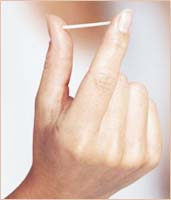 A single 4 cm long implant with            time-released etonogestrel
FDA approved in 2006
Implanted in the upper arm
Inserted and removed by a clinician
Provides up to three years of protection against pregnancy
[Speaker Notes: Source: Hatcher RA, Trussell J, Nelson A, Cates W, Stewart F, Kowal D. (editors) Contraceptive Technology, 19th revised edition. New York: Ardent Media, 2007]
Benefits of Implant
Highly effective – Tier 1
Perfect and typical failure rate 0.1% 
Follicle and estrogen production continue  
No change bone density
Small weight gain
2.8 lbs in year one, and 3.7 lbs. year two
80% cycles inhibits ovulation 
Dysmenorrhea & pelvic pain reduced
Improves Hematocrit
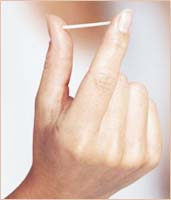 [Speaker Notes: Implanon is extremely efficacious. Typical and perfect use rates are the same, as the method is completely provider controlled (0.1%).

In addition to the other benefits, Implanon may decrease acne in current sufferers. A two-year study investigated the contraceptive efficacy and tolerability of Implanon in 330 women. Three-hundred fifteen subjects provided baseline and follow-up information on acne and dysmenorrhea. About the same percentage of subjects had acne at baseline and at follow-up. Among all study subjects, there was no change in acne status. Among acne sufferers, however, 61% reported that their condition had improved or disappeared during treatment and 8% reported a worsening of acne during the study. Approximately 14% of subjects who did not have acne at baseline reported having acne at the end of the study.

Sources: 
Hatcher RA et al. Contraceptive Technology, 19th revised edition. New York: Ardent Media, 2007.
Funk S, Miller MM, Mishell DR Jr, et al. Safety and efficacy of Implanon, a single-rod implantable contraceptive containing etonogestrel. Contraception 2004;9:39–46.]
Benefits for Teens
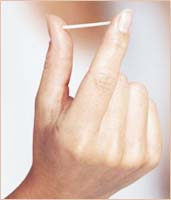 Cost effective over time
$350–$600
Insurance coverage may affect ability to choose this method
Discreet  (concerns exist about visibility)
[Speaker Notes: Implanon is extremely efficacious. Typical and perfect use rates are the same, as the method is completely provider controlled (0.1%).

In addition to the other benefits, Implanon may decrease acne in current sufferers. A two-year study investigated the contraceptive efficacy and tolerability of Implanon in 330 women. Three-hundred fifteen subjects provided baseline and follow-up information on acne and dysmenorrhea. About the same percentage of subjects had acne at baseline and at follow-up. Among all study subjects, there was no change in acne status. Among acne sufferers, however, 61% reported that their condition had improved or disappeared during treatment and 8% reported a worsening of acne during the study. Approximately 14% of subjects who did not have acne at baseline reported having acne at the end of the study.

Sources: 
Hatcher RA et al. Contraceptive Technology, 19th revised edition. New York: Ardent Media, 2007.
Funk S, Miller MM, Mishell DR Jr, et al. Safety and efficacy of Implanon, a single-rod implantable contraceptive containing etonogestrel. Contraception 2004;9:39–46.]
Concerns for Teens
Insertion
Change in menstrual bleeding pattern
33% infrequent unpredictable
20% amenorrhea
20% frequent or prolonged
Bleeding pattern first 3 months predictive future bleeding pattern
		ACOG Committee on Adolescent Health Care  Number 539 October 2012




Insertion and removal requires office visits
Initial expense
[Speaker Notes: Weight gain:
Contraceptive Implant: Weight Change 
Small but steady weight increases can occur in contraceptive implant users. Participants in clinical trials of Implanon have reported a mean weight gain of 2.8 lbs at the end of the first year and 3.7 lbs at the end of the second year.In a recent study, Funk et al. investigated whether there was a relationship between the adverse events experienced by their subjects and the contraceptive implant. Weight gain was reported by 12.7% of subjects during the study, and 95% of these cases were considered to be related to the study medication.Reference:
Implanon [physician insert]. Roseland, NJ: Organon USA Inc; 2006.Funk S, Miller MM, Mishell D Jr, et al. for the IMPLANON US Study Group. Safety and efficacy of IMPLANON, a single-rod implantable contraceptive containing etonogestrel. Contraception. 2005;71:319–326.

In clinical trials of Implanon users, bleeding patterns were studied for reference periods of 90 days. The average number of bleeding or spotting days was 17.7 every 90 days.Bleeding patterns that occur with Implanon are unpredictable and may include changes in frequency or duration. Amenorrhea also occurs among some women. Change in the frequency or duration of bleeding is the most common reason women discontinue Implanon treatment. 
References:
Implanon [physician insert]. Roseland, NJ: Organon USA Inc; 2006. 

A two-year study investigated the contraceptive efficacy and tolerability of Implanon in 330 women. Three-hundred fifteen subjects provided baseline and follow-up information on acne and dysmenorrhea.About the same percentage of subjects had acne at baseline and at follow-up. Among all study subjects, there was no change in acne status. Among acne sufferers, however, 61% reported that their condition had improved or disappeared during treatment and 8% reported a worsening of acne during the study. Approximately 14% of subjects who did not have acne at baseline reported having acne at the end of the study.Improve Acne
The percentage of subjects with dysmenorrhea at baseline was almost three times more than at the study conclusion—59% had it at baseline and 21% had it at follow-up. 

References:
Funk S, Miller MM, Mishell D Jr, et al. for the IMPLANON US Study Group. Safety and efficacy of IMPLANON, a single-rod implantable contraceptive containing etonogestrel. Contraception. 2005;71:319–326]
Concerns for Teens
Bleeding pattern most common reason for discontinuation
Multiple treatment strategies for bleeding
No studies supporting one over another
NSAIDS, COC’s, progestins, or doxycycline
Once removed may not be able to access other LARC methods for 3 years
Emans, Laufer, Goldstien’s Pediatric & AdolescentGynecology:464-465
ACOG Committee on Adolescent Health Care  Number 539 October 2012
[Speaker Notes: Weight gain:
Contraceptive Implant: Weight Change 
Small but steady weight increases can occur in contraceptive implant users. Participants in clinical trials of Implanon have reported a mean weight gain of 2.8 lbs at the end of the first year and 3.7 lbs at the end of the second year.In a recent study, Funk et al. investigated whether there was a relationship between the adverse events experienced by their subjects and the contraceptive implant. Weight gain was reported by 12.7% of subjects during the study, and 95% of these cases were considered to be related to the study medication.Reference:
Implanon [physician insert]. Roseland, NJ: Organon USA Inc; 2006.Funk S, Miller MM, Mishell D Jr, et al. for the IMPLANON US Study Group. Safety and efficacy of IMPLANON, a single-rod implantable contraceptive containing etonogestrel. Contraception. 2005;71:319–326.

In clinical trials of Implanon users, bleeding patterns were studied for reference periods of 90 days. The average number of bleeding or spotting days was 17.7 every 90 days.Bleeding patterns that occur with Implanon are unpredictable and may include changes in frequency or duration. Amenorrhea also occurs among some women. Change in the frequency or duration of bleeding is the most common reason women discontinue Implanon treatment. 
References:
Implanon [physician insert]. Roseland, NJ: Organon USA Inc; 2006. 

A two-year study investigated the contraceptive efficacy and tolerability of Implanon in 330 women. Three-hundred fifteen subjects provided baseline and follow-up information on acne and dysmenorrhea.About the same percentage of subjects had acne at baseline and at follow-up. Among all study subjects, there was no change in acne status. Among acne sufferers, however, 61% reported that their condition had improved or disappeared during treatment and 8% reported a worsening of acne during the study. Approximately 14% of subjects who did not have acne at baseline reported having acne at the end of the study.Improve Acne
The percentage of subjects with dysmenorrhea at baseline was almost three times more than at the study conclusion—59% had it at baseline and 21% had it at follow-up. 

References:
Funk S, Miller MM, Mishell D Jr, et al. for the IMPLANON US Study Group. Safety and efficacy of IMPLANON, a single-rod implantable contraceptive containing etonogestrel. Contraception. 2005;71:319–326]
Intrauterine Contraception (IUC)
Made of polyethylene with barium sulfate and Copper
Tier 1 - highly effective 0.8% failure 
Approved 10 years; likely effective for 12 years
TCu 380A 
(Copper T)
Release levonorgestrel directly into endometrium 
Tier 1 - highly effective 0.2% failure 
Approved 5 years; likely effective 7 years
LNG-IUS
(Mirena/Skyla)
[Speaker Notes: The TCu 380A is also called the copper intrauterine device, or IUD. 

Mirena is also called the levonorgestrel intrauterine system, or IUS.

Both can be referred to as IUC, or intrauterine contraception.

Source: Hatcher RA, Trussell J, Nelson A, Cates W, Stewart F, Kowal D. (editors) Contraceptive Technology, 19th revised edition. New York: Ardent Media, 2007]
IUC Mechanism of   Action
[Speaker Notes: Source: Hatcher RA, Trussell J, Nelson A, Cates W, Stewart F, Kowal D. (editors) Contraceptive Technology, 19th revised edition. New York: Ardent Media, 2007]
IUC and Adolescents
[Speaker Notes: Source: Hatcher RA, Trussell J, Nelson A, Cates W, Stewart F, Kowal D. (editors) Contraceptive Technology, 19th revised edition. New York: Ardent Media, 2007]
IUC and PID
Randomized controlled trials found that risk of infection among IUC users is low
Insertion process, not the device, poses a transient risk of infection for 20 days post-insertion
0-2% risk if no STI at insertion
0-5% risk if STI at insertion
Emans, Laufer, Goldstien’s Pediatric & AdolescentGynecology:465-467.
[Speaker Notes: Three persistent biases led to the wrong conclusion about the risk of IUD-related infection.
First, many studies used an inappropriate comparison group for IUD users: women using other hormonal contraceptives and those using condoms. Many of these contraceptives, such as the pill or condom, decrease the risk of salpingitis, thus biasing the comparison against the IUD. 
Second, systematic over-diagnosis of salpingitis among IUD users is probable. When objective diagnosis, the apparent risk associated with IUD use is greatly reduced. This indicates that diagnostic bias accounted for much of the apparent risk.
Third, salpingitis is an STI in most cases, but early studies failed to take sexual behavior into account.]
Benefits of LNG-IUS
Post insertion
First month increased cramping and bleeding
Spotting continues first 3-6 months
By 8 months decreased bleeding; 20% amenorrhea at 1 year
Blood loss decreased by 90%
Treatment menorrhagia
Limited to no systemic hormone exposure
Only 10% users experience hormone side effects
No associated weight gain
                                                                           Emans, Laufer, Goldstien’s Pediatric & AdolescentGynecology:466-467.
[Speaker Notes: Implanon is extremely efficacious. Typical and perfect use rates are the same, as the method is completely provider controlled (0.1%).

In addition to the other benefits, Implanon may decrease acne in current sufferers. A two-year study investigated the contraceptive efficacy and tolerability of Implanon in 330 women. Three-hundred fifteen subjects provided baseline and follow-up information on acne and dysmenorrhea. About the same percentage of subjects had acne at baseline and at follow-up. Among all study subjects, there was no change in acne status. Among acne sufferers, however, 61% reported that their condition had improved or disappeared during treatment and 8% reported a worsening of acne during the study. Approximately 14% of subjects who did not have acne at baseline reported having acne at the end of the study.

Sources: 
Hatcher RA et al. Contraceptive Technology, 19th revised edition. New York: Ardent Media, 2007.
Funk S, Miller MM, Mishell DR Jr, et al. Safety and efficacy of Implanon, a single-rod implantable contraceptive containing etonogestrel. Contraception 2004;9:39–46.]
IUC: Additional Concerns
[Speaker Notes: The rate of IUC expulsion in parous women, outside the setting of an abortion or delivery, has been reported at 4.2% [i]. A retrospective cohort study of 461 women using IUC, which included 129 nulliparous women, found no difference in rates of expulsion in nulliparous compared to parous women [ii]. 

However, in a review of studies examining the performance of a variety of copper-based IUDs in nulliparous women, Hubacher found that 13 of 20 studies demonstrated an increased expulsion rate in this group. Only one of these studies examined the currently available CuT380A (Paragard™) device. Therefore, while the available data are limited, the expulsion rate for the Mirena™ LNG-IUS appears to be comparable between nulliparous and parous women but may be slightly increased for copper-based devices in nulliparous users compared to parous users.[iii]

Sources:
[i] Veldhuis H, Vos A, Lagro-Janssen A. Complications of the intrauterine device in nulliparous and parous women. Eur J Gen Pract 2004;10(3):82–7 [Evidence grade: III].

[ii] Dueñas JL, Albert A, Carrasco F. Intrauterine contraception in nulligravid vs parous women. Contraception 1996;53(1):23–4 [Evidence grade: II-3].

[iii] Hubacher D. Copper intrauterine device use by nulliparous women: review of side effects. Contraception 2007;75(Suppl):S8–11 [Evidence grade: I].]
Concerns for Teens
Insertion
No prior experience with pelvic exam
Discomfort associated with insertion
Up Front Cost
Approximately $900
Insurance coverage may affect ability to access 




Insertion and removal requires office visits
Initial expense
[Speaker Notes: Weight gain:
Contraceptive Implant: Weight Change 
Small but steady weight increases can occur in contraceptive implant users. Participants in clinical trials of Implanon have reported a mean weight gain of 2.8 lbs at the end of the first year and 3.7 lbs at the end of the second year.In a recent study, Funk et al. investigated whether there was a relationship between the adverse events experienced by their subjects and the contraceptive implant. Weight gain was reported by 12.7% of subjects during the study, and 95% of these cases were considered to be related to the study medication.Reference:
Implanon [physician insert]. Roseland, NJ: Organon USA Inc; 2006.Funk S, Miller MM, Mishell D Jr, et al. for the IMPLANON US Study Group. Safety and efficacy of IMPLANON, a single-rod implantable contraceptive containing etonogestrel. Contraception. 2005;71:319–326.

In clinical trials of Implanon users, bleeding patterns were studied for reference periods of 90 days. The average number of bleeding or spotting days was 17.7 every 90 days.Bleeding patterns that occur with Implanon are unpredictable and may include changes in frequency or duration. Amenorrhea also occurs among some women. Change in the frequency or duration of bleeding is the most common reason women discontinue Implanon treatment. 
References:
Implanon [physician insert]. Roseland, NJ: Organon USA Inc; 2006. 

A two-year study investigated the contraceptive efficacy and tolerability of Implanon in 330 women. Three-hundred fifteen subjects provided baseline and follow-up information on acne and dysmenorrhea.About the same percentage of subjects had acne at baseline and at follow-up. Among all study subjects, there was no change in acne status. Among acne sufferers, however, 61% reported that their condition had improved or disappeared during treatment and 8% reported a worsening of acne during the study. Approximately 14% of subjects who did not have acne at baseline reported having acne at the end of the study.Improve Acne
The percentage of subjects with dysmenorrhea at baseline was almost three times more than at the study conclusion—59% had it at baseline and 21% had it at follow-up. 

References:
Funk S, Miller MM, Mishell D Jr, et al. for the IMPLANON US Study Group. Safety and efficacy of IMPLANON, a single-rod implantable contraceptive containing etonogestrel. Contraception. 2005;71:319–326]
Counseling Issues and Facilitating Use
Counsel regarding myths and misconceptions
Remove and replace only  when necessary
To reduce risk
Counsel regarding symptoms of PID and expulsion
Give each woman an ID card with IUC name, a picture of the IUC, as well as insertion and recommended removal dates
[Speaker Notes: Source: Hatcher RA, Trussell J, Nelson A, Cates W, Stewart F, Kowal D. (editors) Contraceptive Technology, 19th revised edition. New York: Ardent Media, 2007]
Case: Angela
She’s never had a pelvic exam so she doesn’t want an IUD, but really likes the effectiveness of the implantable rod.   

She wants to know can she get it today?
Quick Start
Quick Start Method: 
  Method is initiated day of appointment.  
Ensure that she:
 Is not pregnant
 Understands risks and benefits of                              method and when protected
All methods can be initiated as Quick Start
[Speaker Notes: Conventional hormonal contraception initiation instructions require waiting until after menses to begin the method. Though no clinical evidence has shown that any hormonal contraception adversely affects a developing fetus, this measure is intended to rule out existing pregnancy. However, stipulating that initiation can only occur within this small window requires a young woman to return for another appointment and to abstain from sexual intercourse or to utilize barrier methods of contraception in the interim. For a substantial number of women, this increases the risk of unintended pregnancy. In recent years, providers have been increasingly starting young women on contraception on the day of their visit. Commonly referred to as “Quick Start,” this method has been shown to improve compliance while maintaining a good safety and side effect profile. In a recent randomized study of young women aged 14–26, receiving the first injection of Depo-Provera (DMPA) at the conclusion of their first visit (known as Depo Now) was associated with improved adherence to DMPA continuation and fewer pregnancies. 
If a young woman’s menses occurred more than five days before the day of the visit, providers should assess the last time that unprotected sex occurred and administer a pregnancy test. If unprotected sex occurred within five days, patients should be given emergency contraception. In previous studies, about 3% of patients were found to be pregnant after their DMPA injection was started as a Quick Start. These data support the need for a 21-day follow-up after Quick Start initiation with any contraceptive method. Providers must therefore discuss the risk of pregnancy and the necessity of the return visit with all patients. To increase the likelihood that young women will return for this visit, providers can develop internal office protocols to facilitate a 21-day return visit such as follow-up phone calls or text message reminders.
Bracken MB. Oral contraception and congenital malformations in offspring: a review and meta-analysis of prospective studies. Obstet Gynecol  1990;76:552–7
Ohlemeyer CL. Adolescents’ compliance with return visits for depot medroxyprogesterone initiation. J Pediatr Adolesc Gynecol  2003;16:297–9
Lara-Torre E, Schroeder B. Adolescent compliance and side effects with Quick Start initiation of oral contraceptive pills. Contraception 2002;66:81. 
Westhoff C, Kerns J, Morroni C, et al. Quick Start: a novel oral contraceptive initiation method. Contraception 2002;66:141.
Rickert VI, Tiezzi L, Lipshutz J, León J, Vaughan RD, Westhoff C. Depo Now: preventing unintended pregnancies among adolescents and young adults. J Adolesc Health. 2007 Jan;40(1):22–8
Polaneczky M, Slap G, Forke C, et al. The use of levonorgestrel implants for contraception in adolescent mothers. N Engl J Med 1994;331:1201–6
Westhoff C, Kerns J, Morroni C, et al. Quick start: a novel oral contraceptive initiation method. Contraception 2002;79:322–9
Morroni C, Grams M, Tiezzi L, Westhoff C. Immediate monthly combination contraception to facilitate initiation of the depot medroxyprogesterone acetate contraceptive injection. Contraception 2004;70:19–23
Sneed R, Westhoff C, Morrni C, Tiezzi L. A prospective study of immediate initiation of depo medroxyprogesterone acetate contraceptive injection. Contraception 2005;71:99–103.]
Reliably Not Pregnant
< 7 days start normal menses

No sex since start last menses

Correctly and consistently using reliable method contraception

< 7 days spontaneous or induced abortion

4 weeks within postpartum

Exclusively breastfeeding (> 85% feeds BF), amenorrheic 
and < 6 months post partum

US Selected Practice Recommendations for Contraceptive Use 2013 MMWR 6/21/2013
US SPR
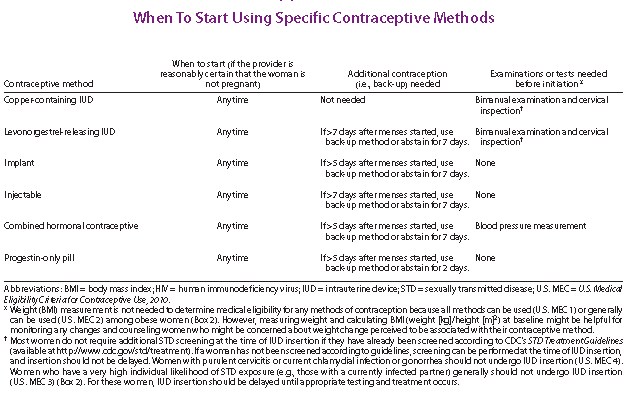 [Speaker Notes: The US SPR provides guidance both within the document and summarized in a user-friendly chart to guide providers on when to start a method and how to counsel patients on backup needs for all methods.
Any of the methods can be started at any time if a provider is reasonably certain that a woman is not pregnant.
For the implant, if it has been more than 5 days since last cycle, she will need to use a back-up method or abstain from sexual intercourse for 7 days.]
Case: Angela
Angela’s pregnancy test is negative.  
    Last unprotected sex was 2 weeks
     LMP 9 days ago. 
 
Is she reliably not pregnant?

Since you just completed an implantable rod  training session, you insert the implant. Instruct her to use back up method for 7 days.
Case: Angela
What if Angela’s LMP was 9 days
    ago and her last unprotected sex 
    was 3 days ago and her pregnancy
    test is negative.
 
Is she reliably not pregnant?

What do you do?
Emergency Contraception
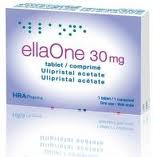 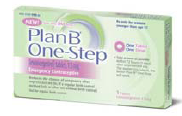 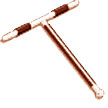 [Speaker Notes: Plan B, a dedicated product, is the most common Emergency Contraceptive Product (ECP). It comes in a single tablet formation, PlanB One-Step, while the original two dose product is still available in some locations.  There is also a generic version of this medication, which is sold as two tablets of 0.75 mg levonorgestrel under the name NextChoice. Like the brand name product, this generic has a dual label that allows women 17 and older to access it over the counter while women 16 and younger require prescriptions. When access to Plan B or generic levonorgestrel is not available, providers can use combined oral contraceptive pills as ECPs or a copper IUD to prevent pregnancy after unprotected intercourse.

In August 2010, the FDA approved ella, an emergency contraceptive consisting of ulipristal acetate. Unlike levonorgestrel, which is optimally effective up to 72 hours after unprotected intercourse and decreases in efficacy when taken close to ovulation, ella is effective up to 120 hours after unprotected intercourse and remains effective when taken up to several hours prior to ovulation. It is available only by prescription, regardless of age.

Source:
Stewart F, Trussel J, Van Look PF. Emergency Contraception. In: Hatcher RA, Trussell J, Nelson A, Cates W, Stewart F, Kowal D. (editors) Contraceptive Technology, 19th revised edition. New York: Ardent Media, 2007.

Glasier AF, Cameron ST, Fine PM, et al. Ulipristal acetate versus levonorgestrel for emergency contraception: a randomized non-inferiority trial and meta-analysis. Lancet. Feb 2010; 375: 555–562.]
Emergency Contraception
Safe and effective back-up method 
Prevents pregnancy up to 120 hours after unprotected intercourse or contraceptive failure 
ella: 30 mg ulipristal acetate
Plan B One-Step: 1.5 mg tablet of levonorgestrel
[Speaker Notes: If the dedicated products are not available, certain combination oral contraceptives (with levonorgestrel or norgestrel) can also be used as emergency contraception.

For a list of brands of oral contraceptive pills that can be used as EC, visit http:ec.princeton.edu/questions/dose.html.
Mechanism of Action: Due to difficulty in isolating the effects of hormonal emergency contraception after fertilization, the existing literature is not able to conclusively support or deny the hypothesis that EC prevents pregnancy by interfering with post-fertilization events. However, evidence strongly suggests that the efficacy of EC lies chiefly in its ability to reduce the migration and function of spermatozoa and its ability to impede the ovulatory process (pre-fertilization mechanisms). Studies that examine the effect of EC on endometrial receptivity (a post-fertilization mechanism that could interfere with implantation) are mostly inconclusive and “open to question,” but evidence does NOT support the hypothesis that EC changes endometrial receptivity or encumbers implantation. Furthermore, it is highly unlikely that EC reduces endometrial receptivity based on physiological and pharmacological reasons, as well as the fact that EC works best soon after sexual intercourse and still carries a 25% failure rate. 

Sources: Croxatto HB, Ortiz ME, Muller AL. Mechanisms of action of emergency contraception. Steroids. 2003; 68: 1095–1098. 
Branche V, Cochon L, Jesam C, et al. Immediate pre-ovulatory administration of 20 mg ulipristal acetate significantly delays follicular rupture. Human Reproduction. July 2010; 25(9): 2256–2263.
Efficacy—Sources: 
WHO Task Force on Postovulatory Methods of Fertility Regulation: Randomized controlled trial of levonorgestrel versus the Yuzpe regimen of combined oral contraceptives for emergency contraception. Lancet 1998; 352 (9126):428–33.
Trussell J, Ellertson C, and Rodriguez G. The Yuzpe regimen of emergency contraception: how long after the morning after? Obstetrics and Gynecology 1996; 88(1): 150–4. 






Mechanism of Action: Due to difficulty in isolating the effects of hormonal emergency contraception after fertilization, the existing literature is not able to conclusively support or deny the hypothesis that EC prevents pregnancy by interfering with post-fertilization events. However, evidence strongly suggests that the efficacy of EC lies chiefly in its ability to reduce the migration and function of spermatozoa and its ability to impede the ovulatory process (pre-fertilization mechanisms). Studies that examine the effect of EC on endometrial receptivity (a post-fertilization mechanism that could interfere with implantation) are mostly inconclusive and “open to question,” but evidence does NOT support the hypothesis that EC changes endometrial receptivity or encumbers implantation. Furthermore, it is highly unlikely that EC reduces endometrial receptivity based on physiological and pharmacological reasons, as well as the fact that EC works best soon after sexual intercourse and still carries a 25% failure rate. 

Sources: Croxatto HB, Ortiz ME, Muller AL. Mechanisms of action of emergency contraception. Steroids. 2003; 68: 1095–1098. 
Branche V, Cochon L, Jesam C, et al. Immediate pre-ovulatory administration of 20 mg ulipristal acetate significantly delays follicular rupture. Human Reproduction. July 2010; 25(9): 2256–2263.
Efficacy—Sources: 
WHO Task Force on Postovulatory Methods of Fertility Regulation: Randomized controlled trial of levonorgestrel versus the Yuzpe regimen of combined oral contraceptives for emergency contraception. Lancet 1998; 352 (9126):428–33.
Trussell J, Ellertson C, and Rodriguez G. The Yuzpe regimen of emergency contraception: how long after the morning after? Obstetrics and Gynecology 1996; 88(1): 150–4. 




Mechanism of Action: Due to difficulty in isolating the effects of hormonal emergency contraception after fertilization, the existing literature is not able to conclusively support or deny the hypothesis that EC prevents pregnancy by interfering with post-fertilization events. However, evidence strongly suggests that the efficacy of EC lies chiefly in its ability to reduce the migration and function of spermatozoa and its ability to impede the ovulatory process (pre-fertilization mechanisms). Studies that examine the effect of EC on endometrial receptivity (a post-fertilization mechanism that could interfere with implantation) are mostly inconclusive and “open to question,” but evidence does NOT support the hypothesis that EC changes endometrial receptivity or encumbers implantation. Furthermore, it is highly unlikely that EC reduces endometrial receptivity based on physiological and pharmacological reasons, as well as the fact that EC works best soon after sexual intercourse and still carries a 25% failure rate. 

Sources: Croxatto HB, Ortiz ME, Muller AL. Mechanisms of action of emergency contraception. Steroids. 2003; 68: 1095–1098. 
Branche V, Cochon L, Jesam C, et al. Immediate pre-ovulatory administration of 20 mg ulipristal acetate significantly delays follicular rupture. Human Reproduction. July 2010; 25(9): 2256–2263.
Efficacy—Sources: 
WHO Task Force on Postovulatory Methods of Fertility Regulation: Randomized controlled trial of levonorgestrel versus the Yuzpe regimen of combined oral contraceptives for emergency contraception. Lancet 1998; 352 (9126):428–33.
Trussell J, Ellertson C, and Rodriguez G. The Yuzpe regimen of emergency contraception: how long after the morning after? Obstetrics and Gynecology 1996; 88(1): 150–4.]
Efficacy
Levonorgestrel- significantly reduce the risk of pregnancy, most effective up to 72 hours, can use to 120 hours.  Available OTC
ella significantly reduces the risk of pregnancy and is effective for up to 120 hours, but available by prescription only
[Speaker Notes: It is difficult to ascertain the exact efficacy of EC, but estimates range from 59%–94%. 

Source: 
Trussell J, Ellertson C, and Rodriguez G. The Yuzpe regimen of emergency contraception: How long after the morning after? Obstetrics and Gynecology 1996; 88(1): 150–4.
Rodrigues I, Grau G, and Joly J: Effectiveness of emergency contraceptive pills between 72 and 120 hours after unprotected sexual intercourse. Am J Obstet Gynecol 2001; 184(4): 531–7
Branche V, Cochon L, Jesam C, et al. Immediate pre-ovulatory administration of 20 mg ulipristal acetate significantly delays follicular rupture. Human Reproduction. July 2010; 25(9): 2256–2263.]
Counseling Issues
Does not protect against STIs
Not an abortifacient and not teratogenic
Will not affect an existing pregnancy
If initiate hormonal method after EC:
Plan B needs back up method 7 days
ella needs back up method 14 days
Starting Contraception  After EC
Provide EC in office, give DMPA, repeat uHCG 2 weeks if (-) return to place
DMPA/Implant
14 days after EC if uHCG  (-) w/ no unprotected intercourse in between
Duration of back up dependent EC used Plan B 7 days, ella 14 days
[Speaker Notes: Note: COCs, patch, and ring are not effective until seven days after initiation. DMPA is not effective until 10–14 days after injection. Barrier methods are recommended in interim.]
Starting Contraception  After EC
Day after taking EC
COCs, Patch, or Ring
Onset of next menses
10–14 days after EC if uHCG (-) w/ no unprotected intercourse in between
Duration of back up dependent EC used Plan B 7 days, ella 14 days
[Speaker Notes: Note: COCs, patch, and ring are not effective until seven days after initiation. DMPA is not effective until 10–14 days after injection. Barrier methods are recommended in interim.  Ella 14 days – plan b = 7 days]
Wrap Up
Identify most effective method appropriate and acceptable to patient

Discuss side effects up front

Provide practical strategies to address non-adherence

Ensure can use method correctly and consistently

Limit need to change so limit learning curve non-adherence

Embrace Quick Start

Write an advanced prescription of EC or instruct on OTC access
Please Complete Your Evaluations Now
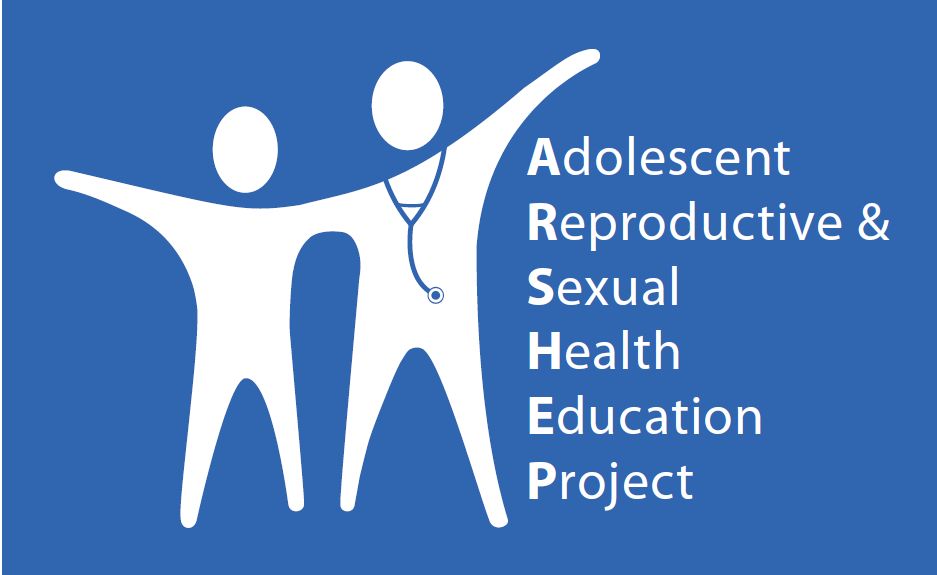 Provider Resources
www.prch.org—Physicians for Reproductive Choice and Health
www.aap.org—The American Academy of Pediatrics
www.acog.org—The American College of Obstetricians and Gynecologists
www.adolescenthealth.org—The Society for Adolescent Health and Medicine 
www.aclu.org/reproductiverights—The Reproductive Freedom Project of the American Civil Liberties Union 
www.advocatesforyouth.org—Advocates for Youth
www.guttmacher.org—Guttmacher Institute
www.cahl.org—Center for Adolescent Health and the Law 
http://www.gynob.emory.edu/centers/jfc.html  —The Jane Fonda Center of Emory University
www.siecus.org—The Sexuality Information and Education Council of the United States
www.arhp.org—The Association of Reproductive Health Professionals
Provider Resources: Contraception
PRCH’s Emergency Contraception: A Practitioner’s Guide
ARHP Reproductive Health Model Curriculum
For information on EC and a director of providers women can visit www.not-2-late.com
Managing Contraception: www.managingcontraception.com
Back Up Your Birth Control: Building Emergency Contraception Awareness Among Adolescents, A Tool Kit, Academy for Educational Development, www.aed.org/Publications/upload/ECtoolkit3283.pdf
US Selected Practice Recommendations for contraceptive Use 2013. MMWR 6/21/2013
     http://www.cdc.gov/mmwr/pdf/rr/rr6205.pdf
U.S. Medical Eligibility Criteria for Contraceptive Use, 2010 MMWR 5/28/2010
     http://www.cdc.gov/mmwr/pdf/rr/rr59e0528.pdf